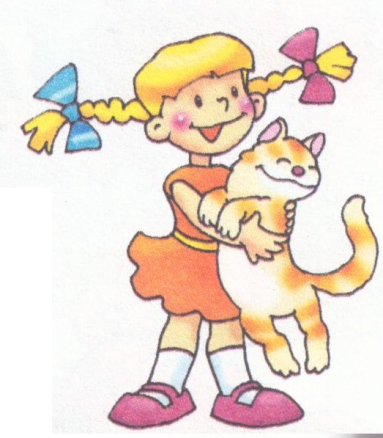 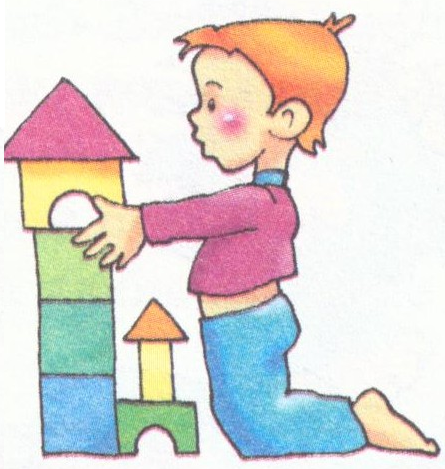 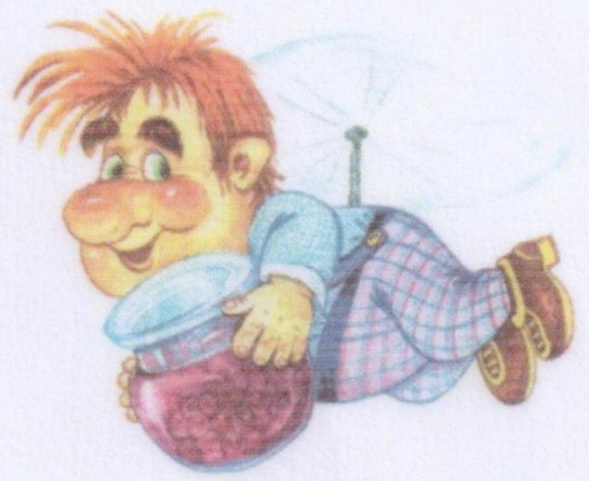 СОГЛАНЫЕ ЗВУКИ   К - Кь
Учитель –логопед  Иванова О.Ф.
2019 г.
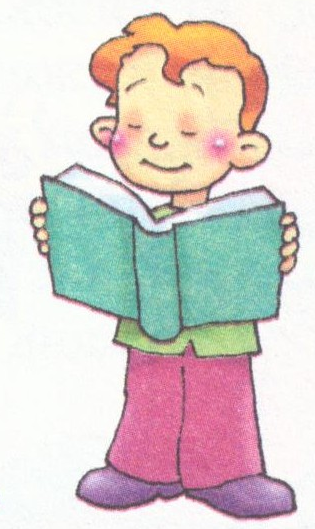 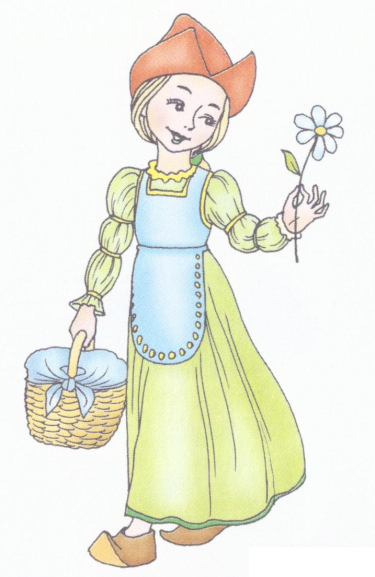 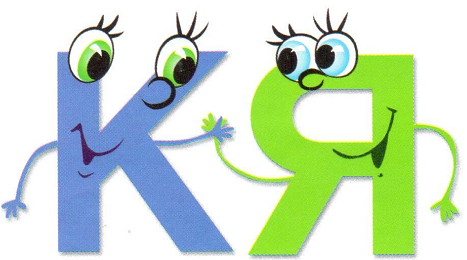 Погладь бочок - Качели
Мы погладим свой  бочок 
От плеча до самых ног. И.п. – о.с. 1 – медленно поднимать правую руку, скользя ею по туловищу и поднимая плечо (вдох); 2 – опустить руку и плечо (выдох). То же, выполнить в другую сторону
Артикуляционные упражнения
«Горка» -  
язык за нижними зубами, язык выгибаем горкой. 
 «Покатаемся с 
горки». 
Верхние  зубы ставим 
на спинку языка, прижимаем и смыкаем зубы.
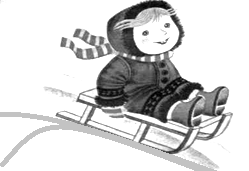 И пришла к Айболиту…  К…
Кашляет: К – К – К!  Воздух выходит отрывисто.  Голосок молчит. Значит звук согласный.
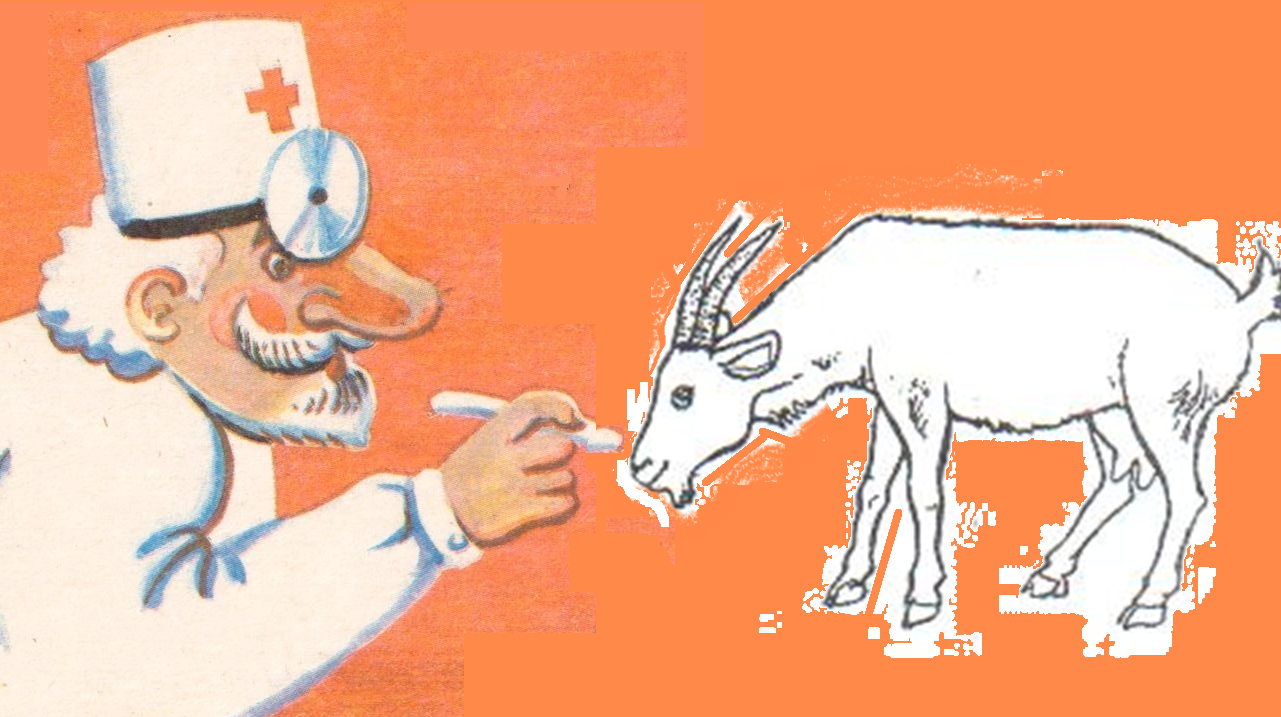 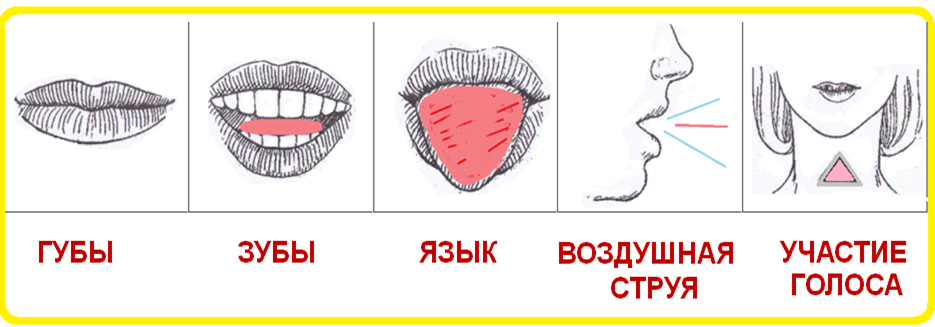 Как стучит маленькая капелька?
Кь- Кь – Кь!
Что мешает воздуху выходить?
ТВЁРДО-МЯГКО?
 - ГЛУХО - ЗВОНКО?
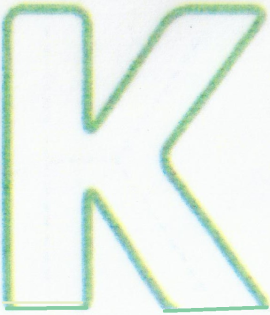 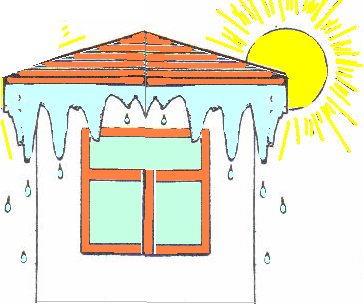 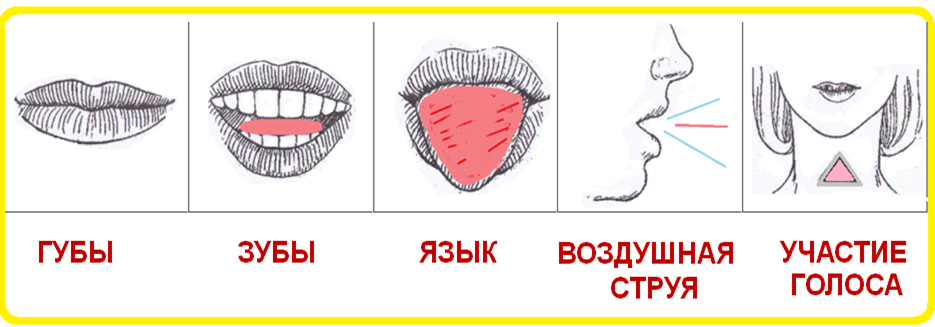 «Подружились звуки»:                                  Повтори  слог.
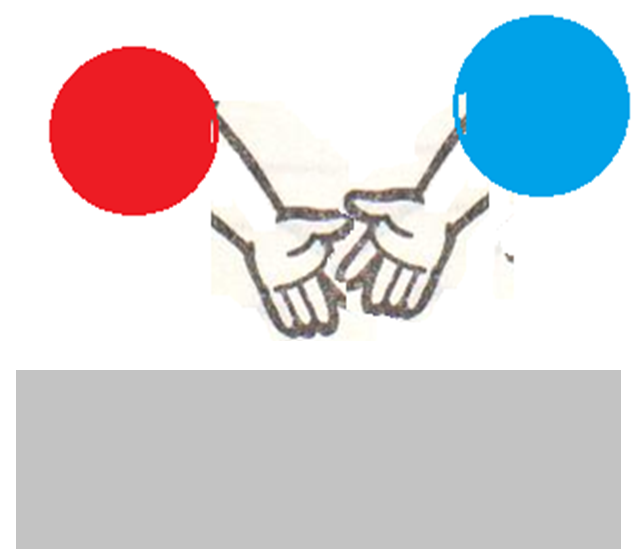 И положи на серую полоску красную и синюю фишки  АК, УК, ИК, ОК, ЫК, ЭК. 
 Поменяли синюю  на зелёную –произносим. АКь, УКь, ИКь, ОКь, ЫКь, ЭКь.
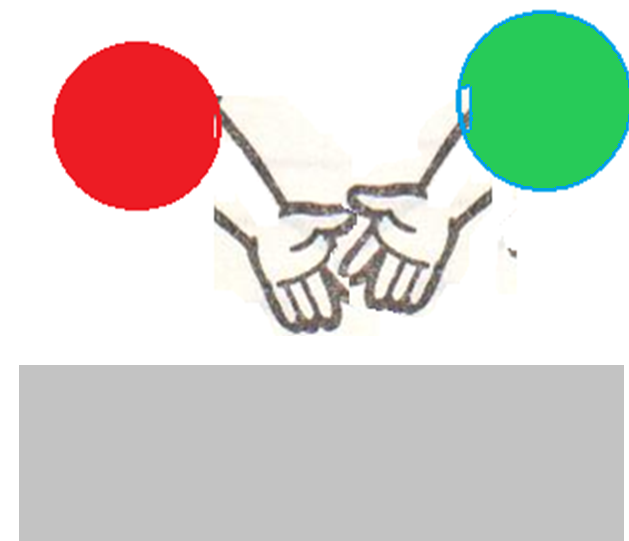 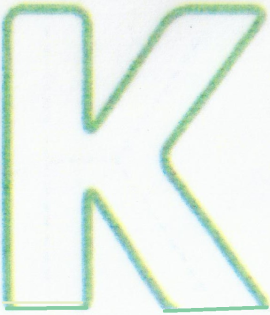 ПА - УК
Сколько слогов в слове?

Назови  последний звук в слове.
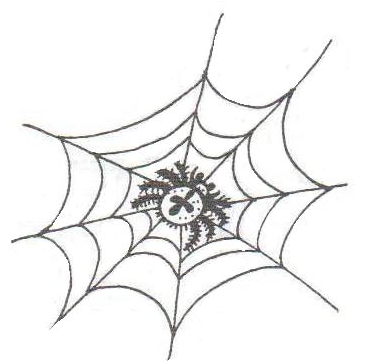 ТЮ- БИК
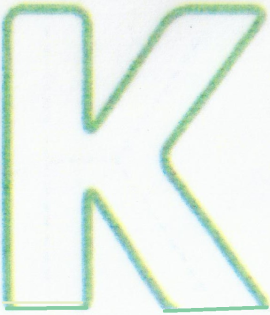 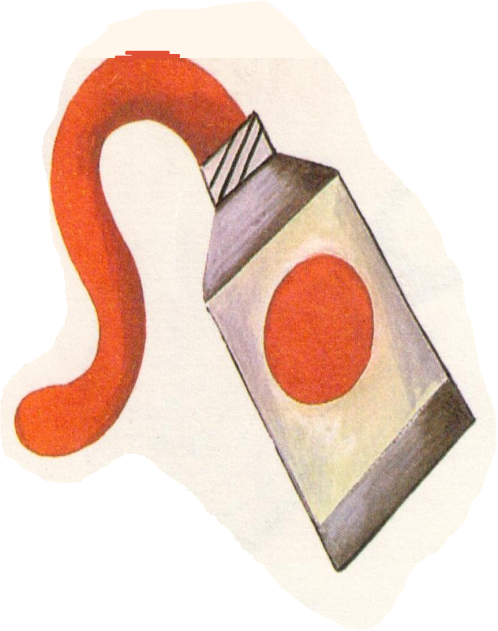 Сколько слогов в слове?
Назови  последний звук в слове.
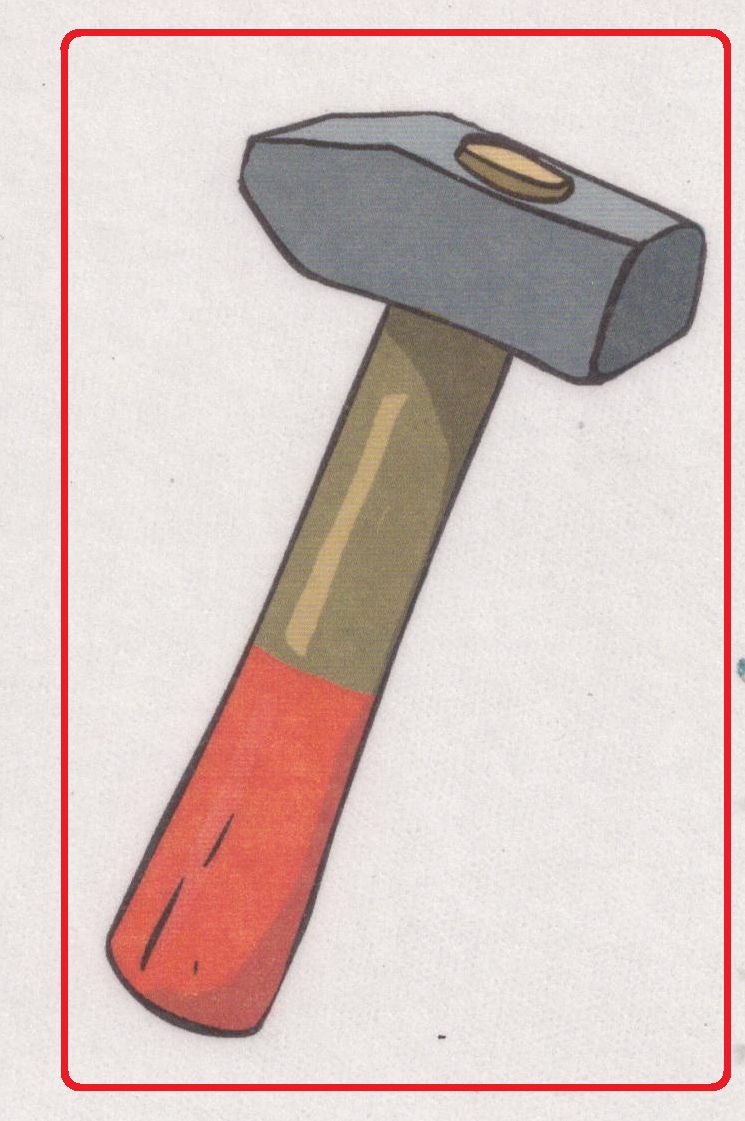 МО-ЛО-ТОК
Сколько слогов в слове?
Назови  последний звук в слове.
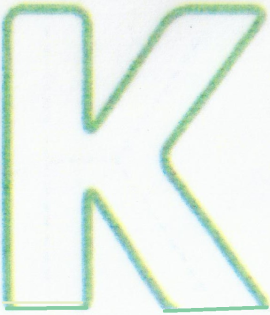 .
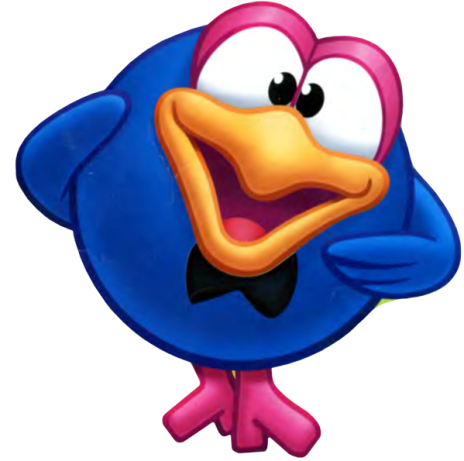 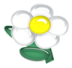 ИН-ДЮК
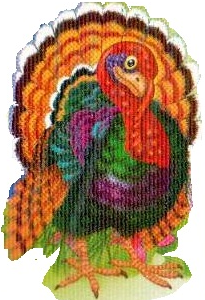 Сколько слогов в слове?
Назови  последний звук в слове.
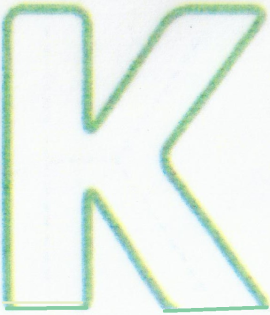 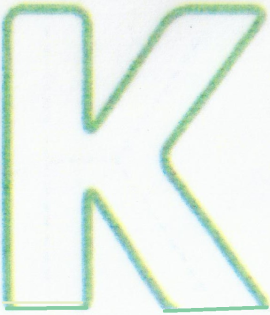 ХО - МЯК
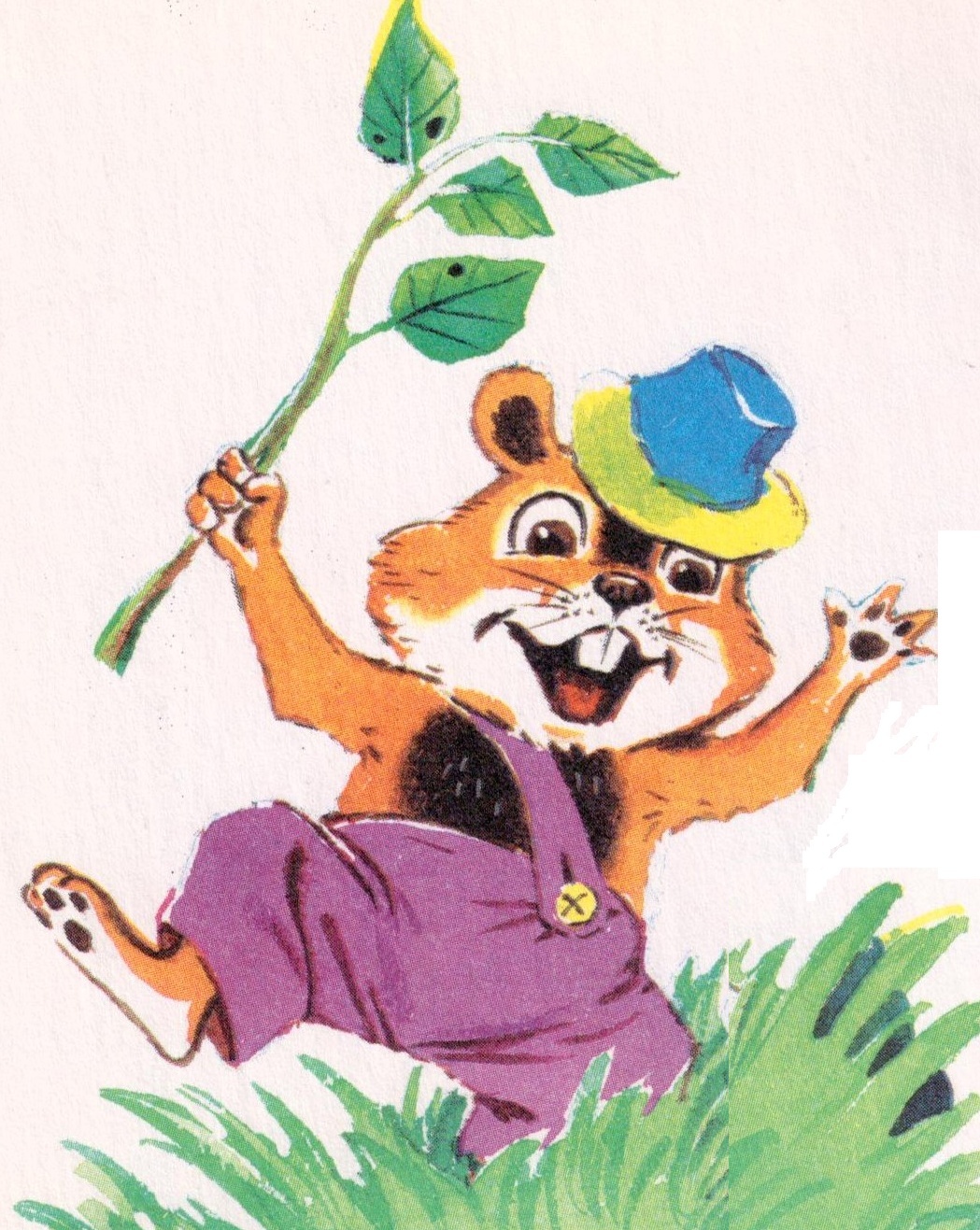 Сколько слогов в слове?
Назови  последний звук в слове.
МЫ - ШО - НОК
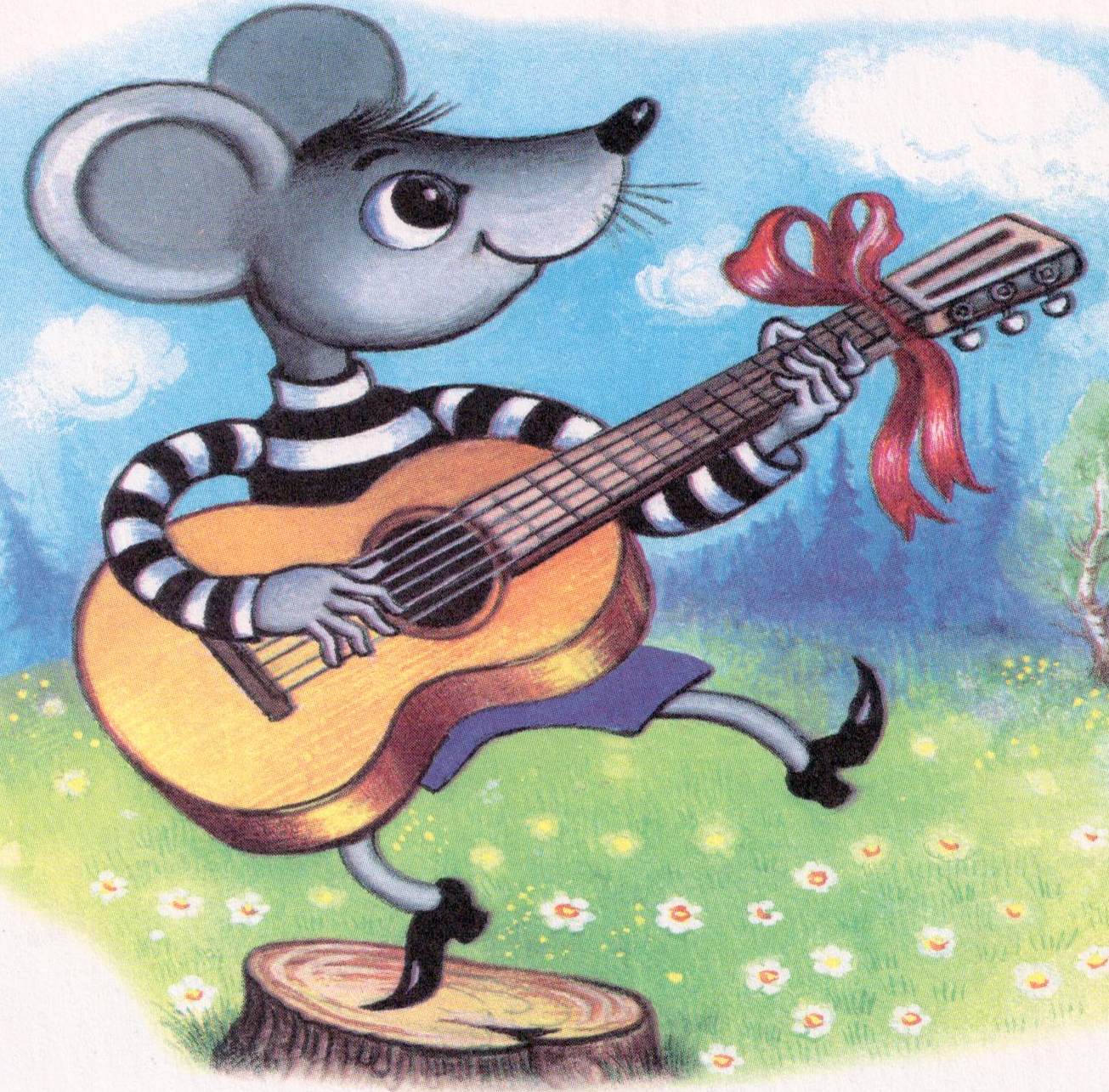 Сколько слогов в слове?
Назови  последний звук в слове.
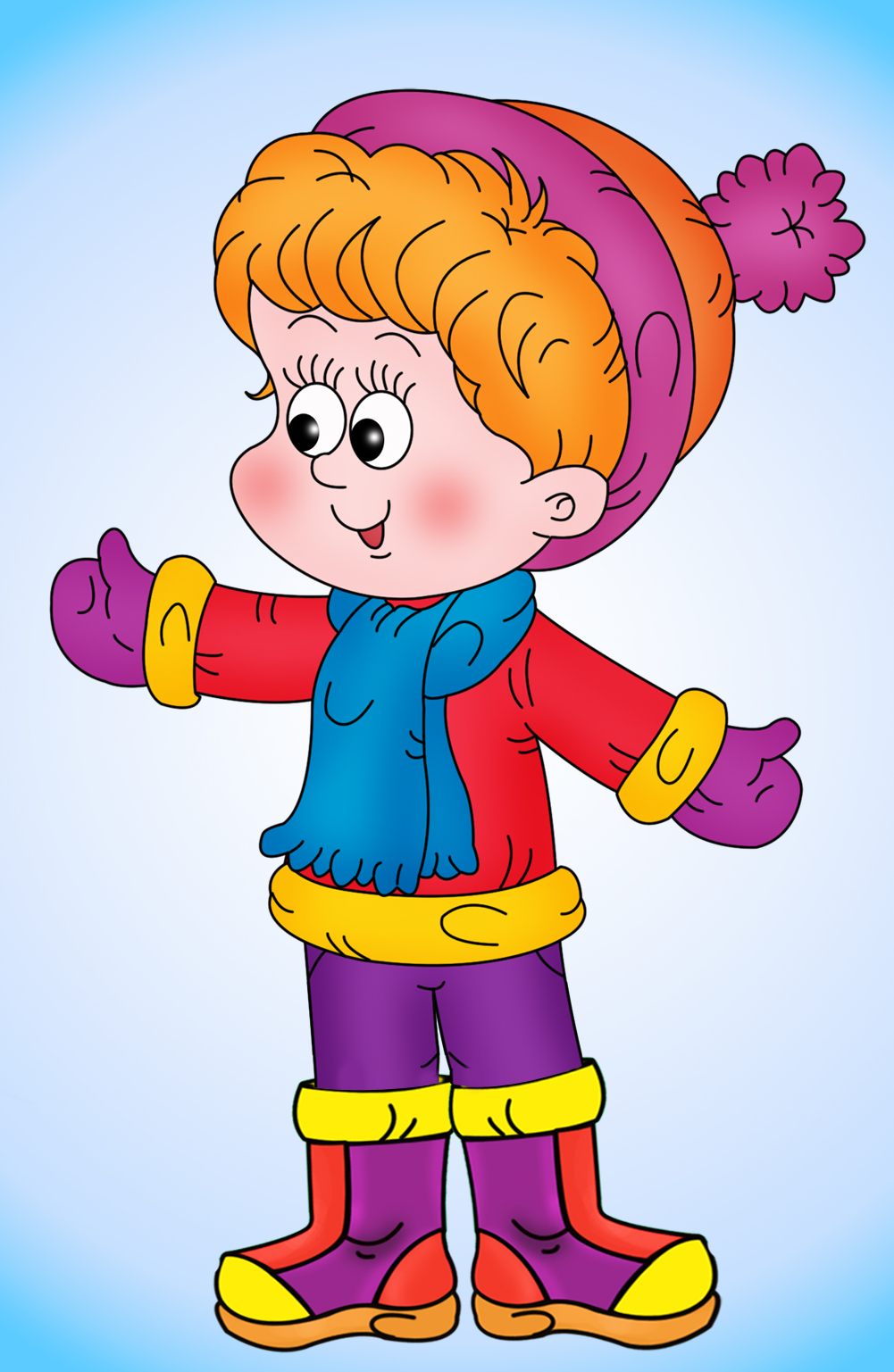 МАЛЬ - ЧИК
Сколько слогов в слове?
Назови  последний звук в слове.
ПОДСКАЖИ  СЛОГ  «КА»
ПОВТОРИ СЛОГИ:   ОК- ОК - ОК
ЭТО   ОК- НА
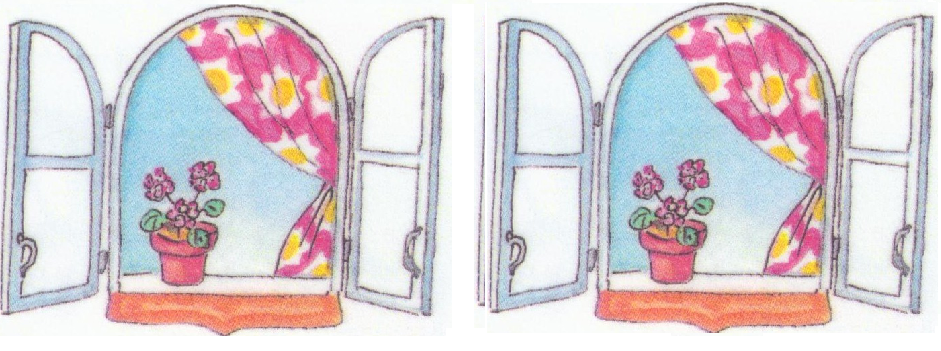 ОДНО  ОКНО,  МНОГО  ОКОН
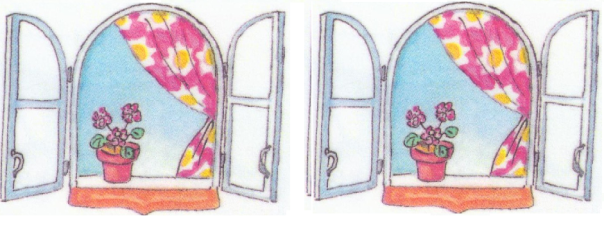 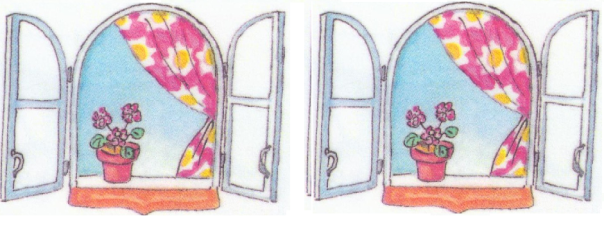 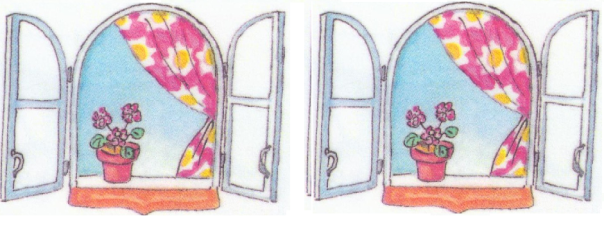 КУЗ - НЕ - ЧИК
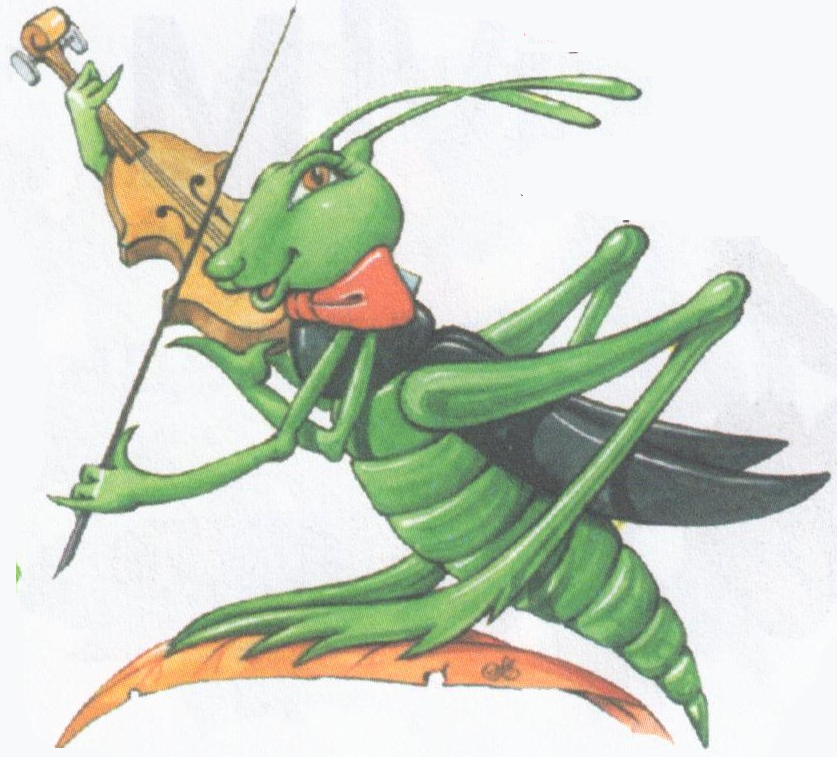 Сколько слогов в слове?
Назови  последний звук в слове.
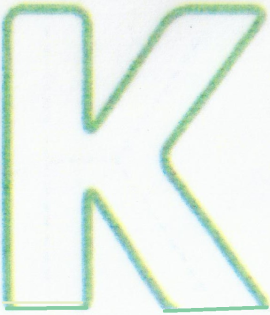 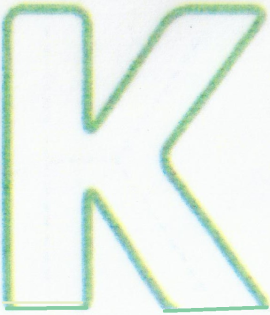 КУЗНЕ ЧИК                                                         Игра на развитие мелкой моторики. Муз. Е. Железнова
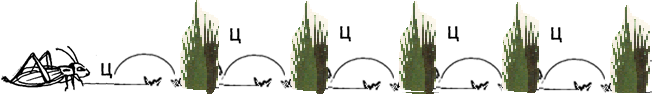 КУЗНЕ ЧИК - цика-цика-цик стрекочет
- Цика - цика-цик – он будто.
- Цика-цика-цик – хохочет.
 КУЗНЕ ЧИК - цика-цика-цик – на травке.
- Цика-цика-цык – козявка.
КУЗНЕЧИК -  цика-цика-цик -  с улыбкой.
-  Цика-цика-цик  - играет.
- Цика-цика-цик - на скрипке.
ЗАГАДКА
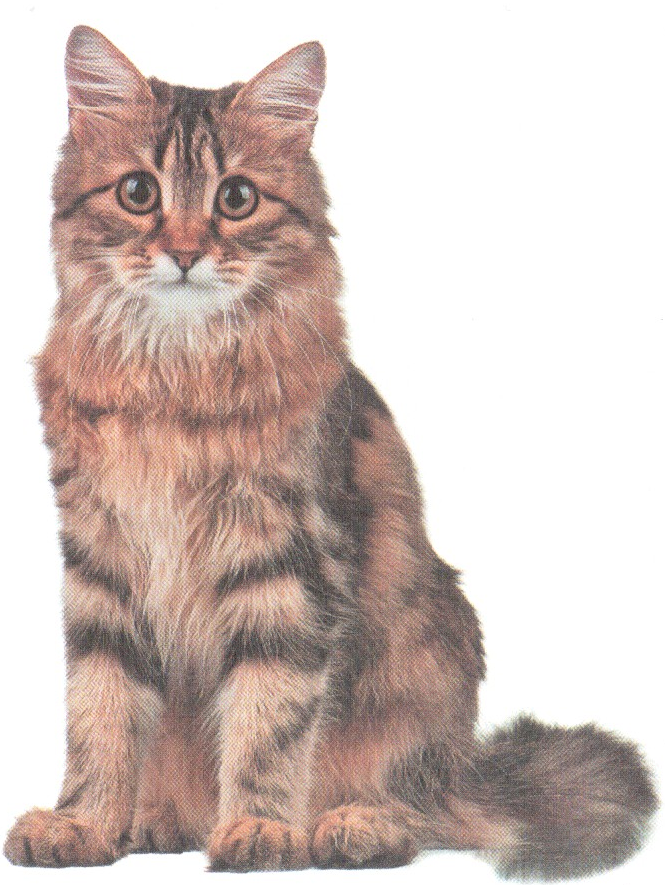 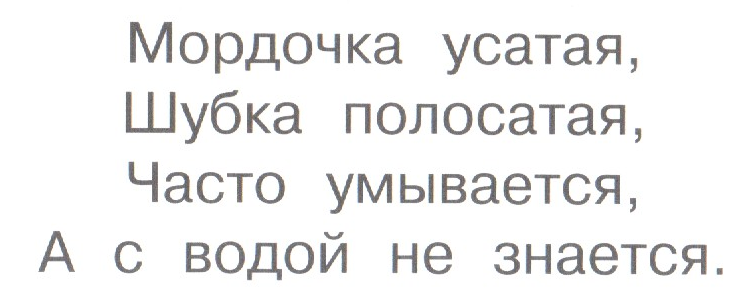 Игра «Три картинки»
Где зонтик, телёнок, тюбик?                                               (слева, справа, между)
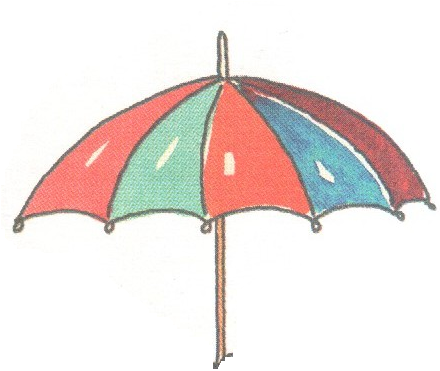 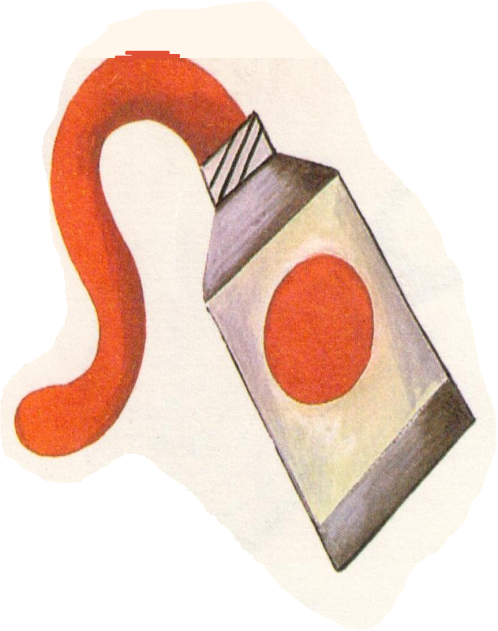 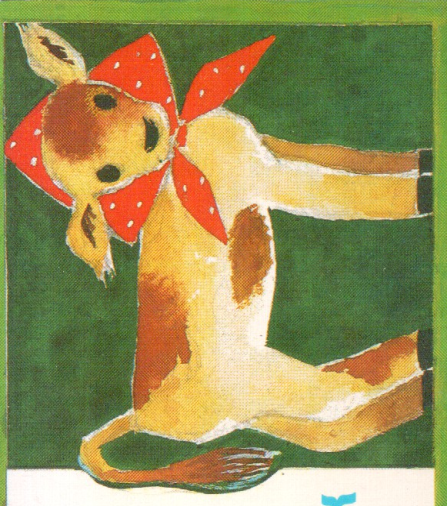 Игра «Подскажи звук  «К».
Ак – ак -  ак – алый ма.. /к/,
Ак -ак -ак-
Светит морякам мая../к,
Ак – ак -  ак
 – папа лёг в гама..  /к/.
Ук – ук – ук –
  паутину плёл  пау..  /к/.
Ук-ук-ук -  
ходит по траве   индю…/к/.
Ок - ок - ок – 
вот такой като. .. /к/.
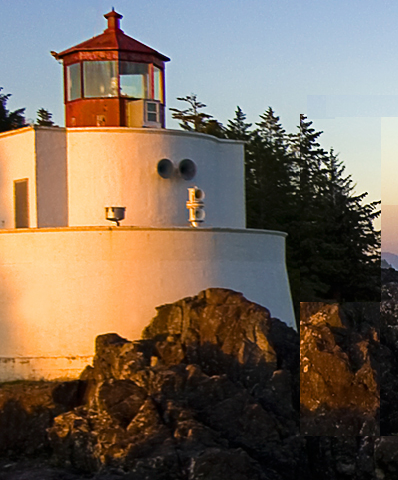 «Подскажи звук  «К».
Ик – ик – ик                                                   У белки  куби… /к/.
ПЕ-ТУ-ШОК  И БОБОВОЕ ЗЁРНЫШКО
Петушок всегда  торопился и подавился бобовым
зёрнышком. Погибает Петушок лежит, не дышит.
Спасла Курочка Петушка. Раздобыла маслица, 
смазала Петушку 
горлышко. 
Бобовое зёрнышко
 и  проскочило.
 Петушок поднялся 
и закричал: 
Ку-ка-ре-ку!»
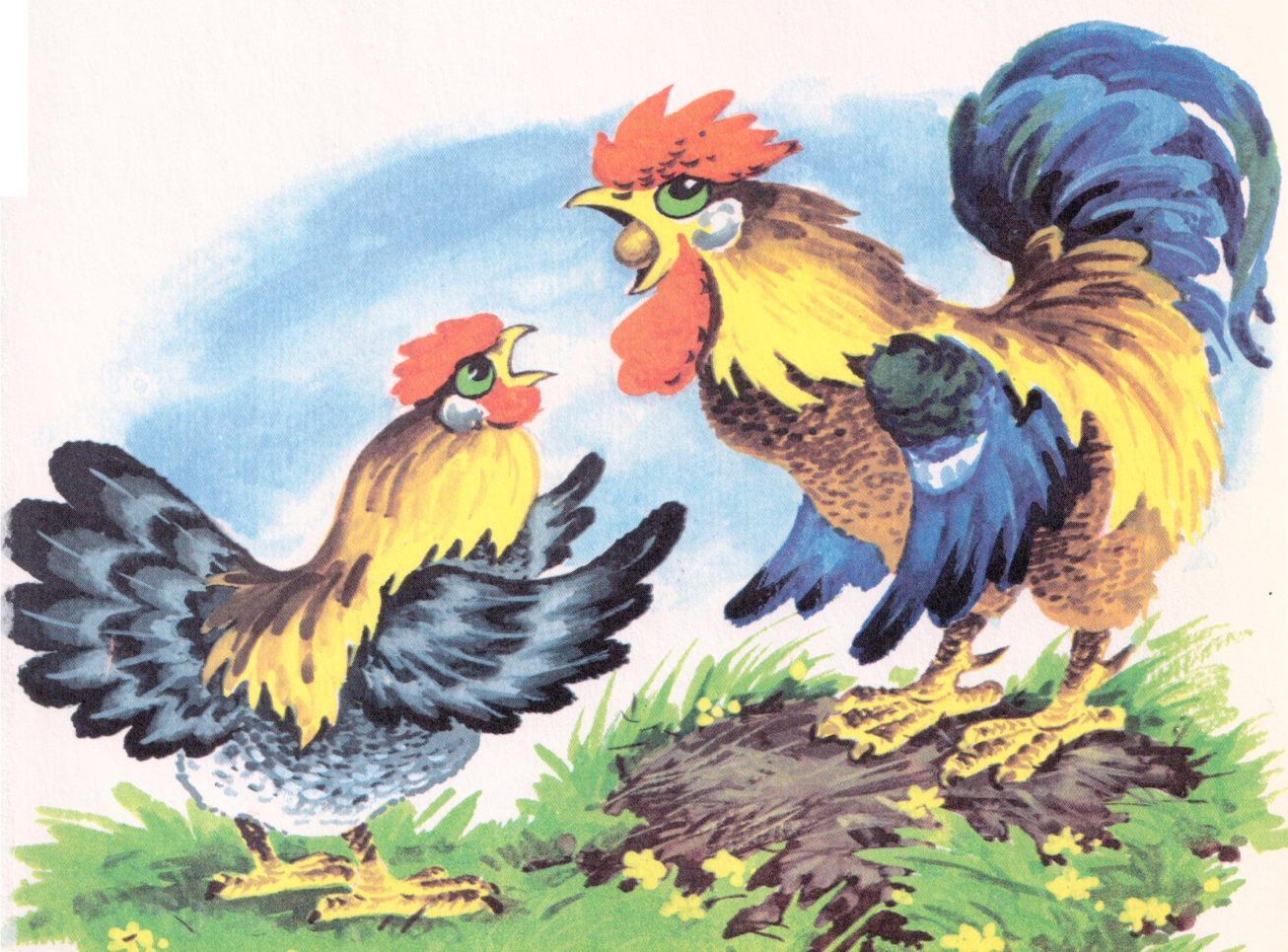 К О М
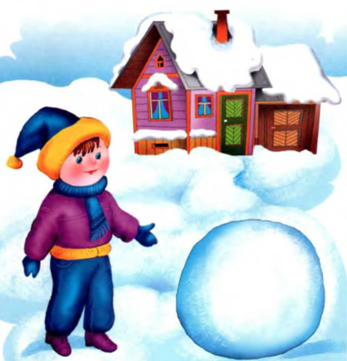 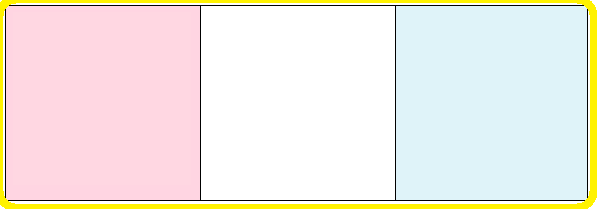 Назови  первый звук в слове.

НАЗОВИ ВТОРОЙ ЗВУК В СЛОВЕ.
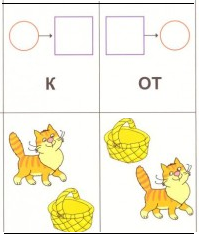 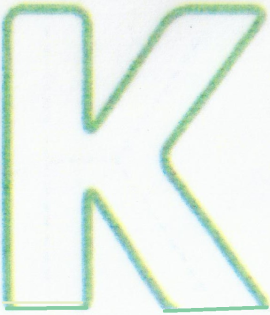 Котёнок идёт к...                                          
Котёнок уходит от к…
Кот, индюк, хомяк, мышонок.
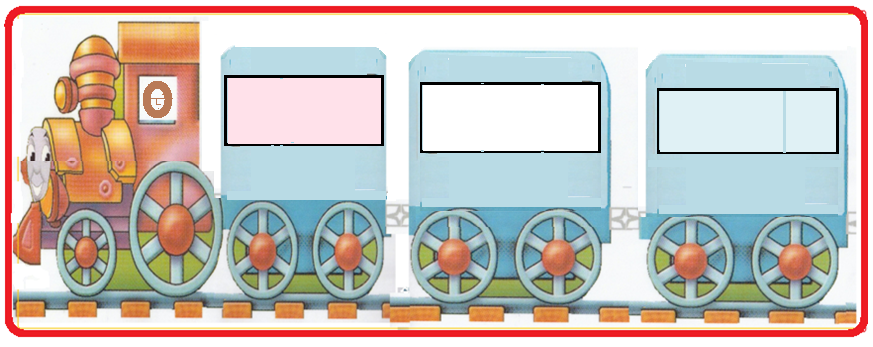 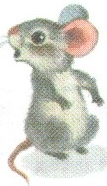 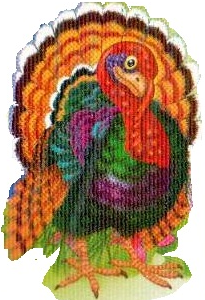 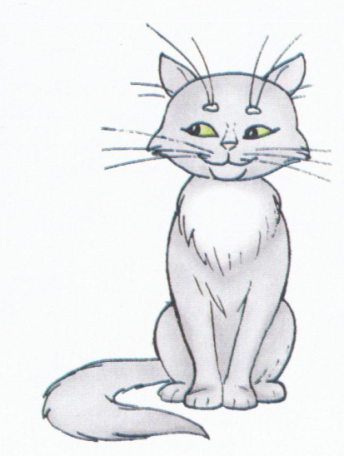 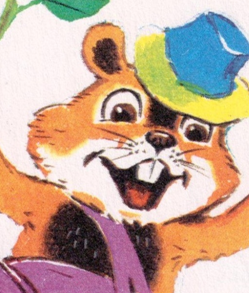 Ж    У    К
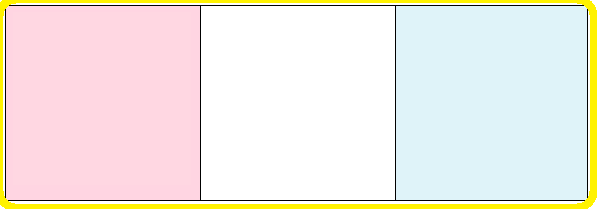 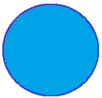 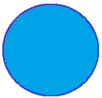 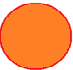 В слове
 твёрдый согласный  звук «К» в конце слова 
ОБОЗНАЧИМ СИНЕЙ ФИШКОЙ.
НАЗОВИ ВТОРОЙ
 ЗВУК В СЛОВЕ.
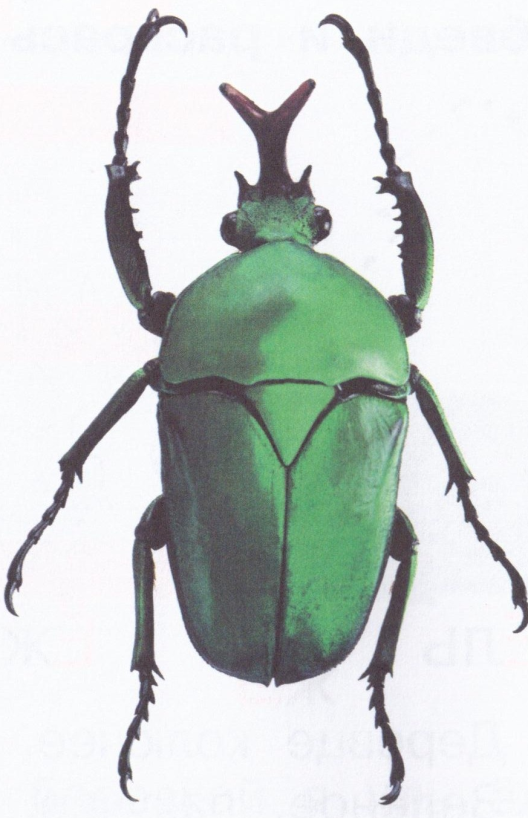 КУСТ - КУСТЫ
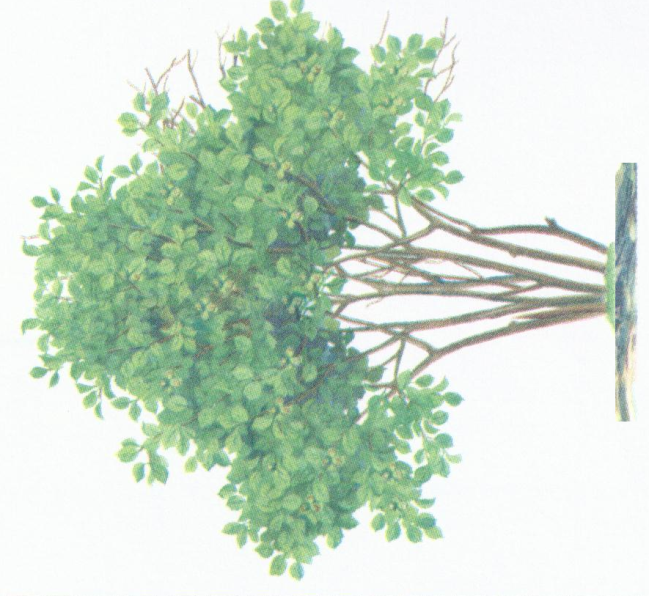 В слове куст твёрдый согласный  звук «К» в начале слова ОБОЗНАЧИМ СИНЕЙ ФИШКОЙ
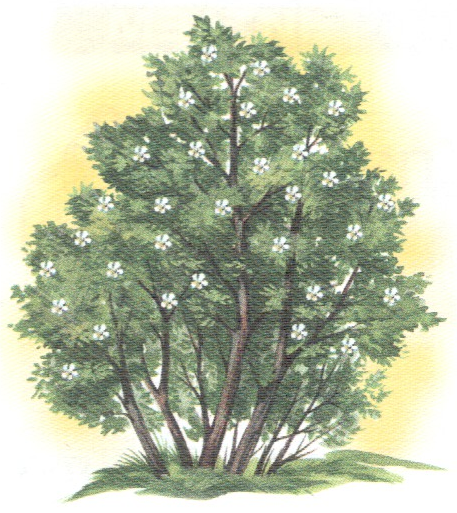 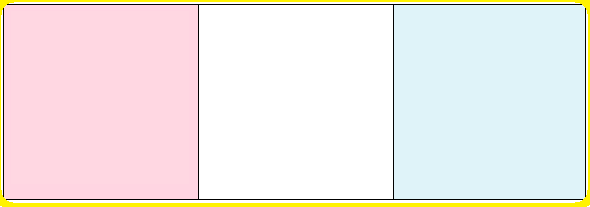 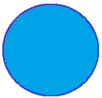 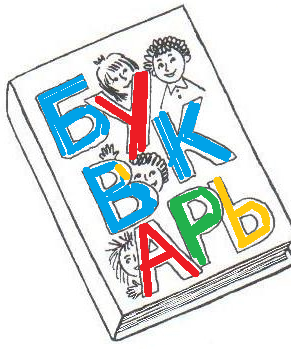 БУКВАРЬ
В слове БУКВАРЬ твёрдый согласный  звук «К» в
СЕРЕДИНЕ  слова.
ОБОЗНАЧИМ СИНЕЙ ФИШКОЙ
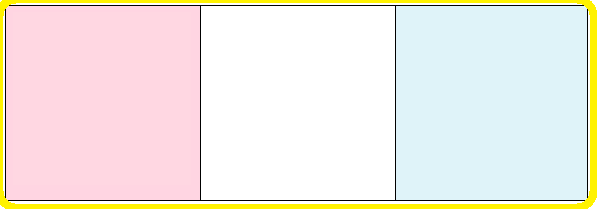 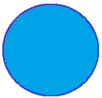 КО-ЛО-БОК
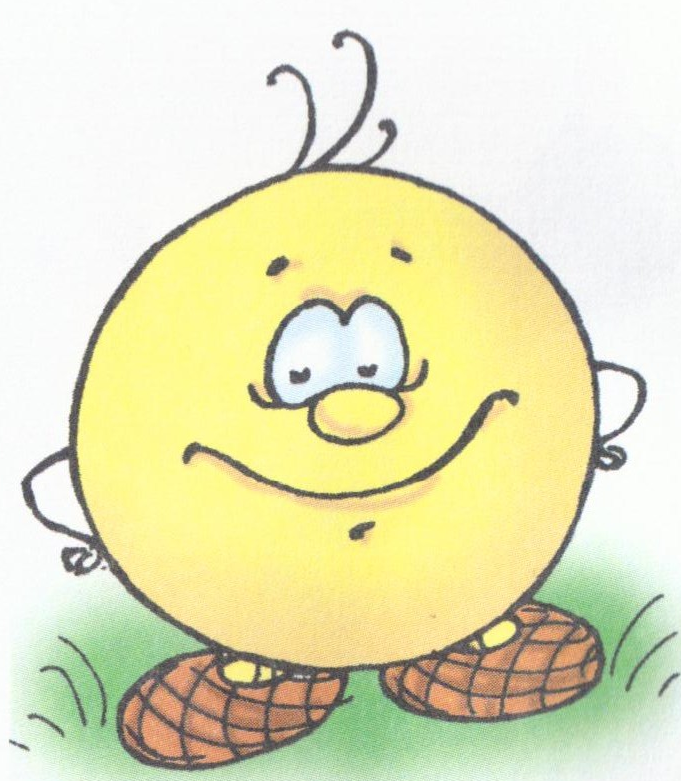 В слове колобок
твёрдый согласный  звук «К» в начале и в конце слова.
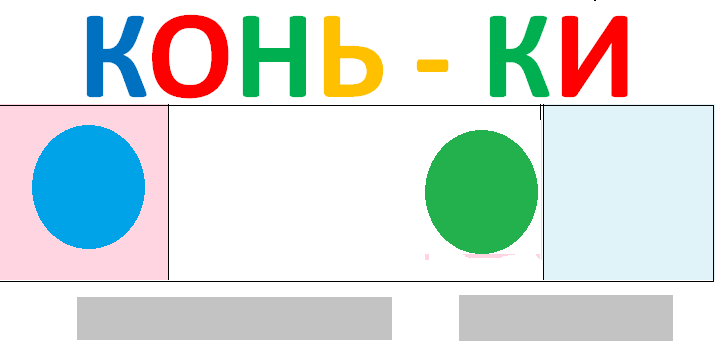 В слове  КОНЬКИ твёрдый согласный  звук «К» в начале  слова (ОБОЗНАЧИМ СИНЕЙ ФИШКОЙ),
Мягкий согласный звук «Кь» в  СЕРЕДИНЕ  слова, обозначим зелёной фишкой
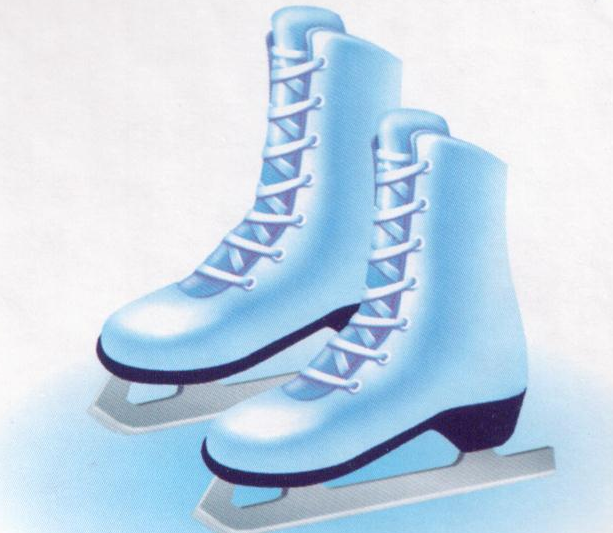 «Подскажи словечко»
Зеленеют в парке ветки,                                                               На прогулку вышли… /детки/.  
В лесу летают летом мошки,                                              Охотятся на мышек… /кошки/.
 Когтистые у киски лапки,                                                               У Гели новенькие …/тапки/.
В бою  стреляют метко танки,                                                                                                                За шнур мы тянем в горку../санки/.
На маскарад наденем маски,                                                                           Солдаты в бой наденут…/каски/
Назови первый звук в слове.Назови первый слог  в слове.Назови второй слог в слове
«ОТГАДАЙ  СЛОВЕЧКО».Дракоша съел последний звук «К»
ЛУ… /К…
ЖУ…/К…
КО …  /Т, М, Л, К…
СО…/М, К, Л`, С, Р...
МА…/К, Х, Л…
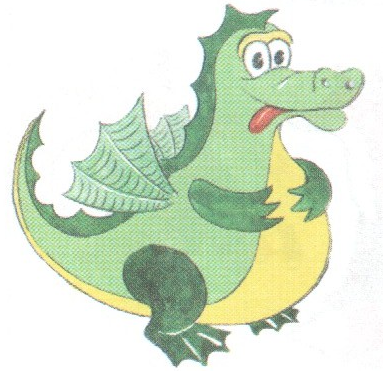 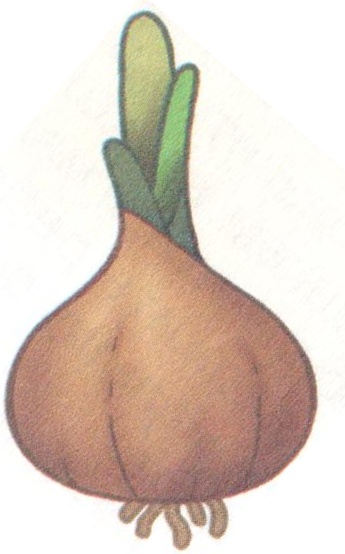 .
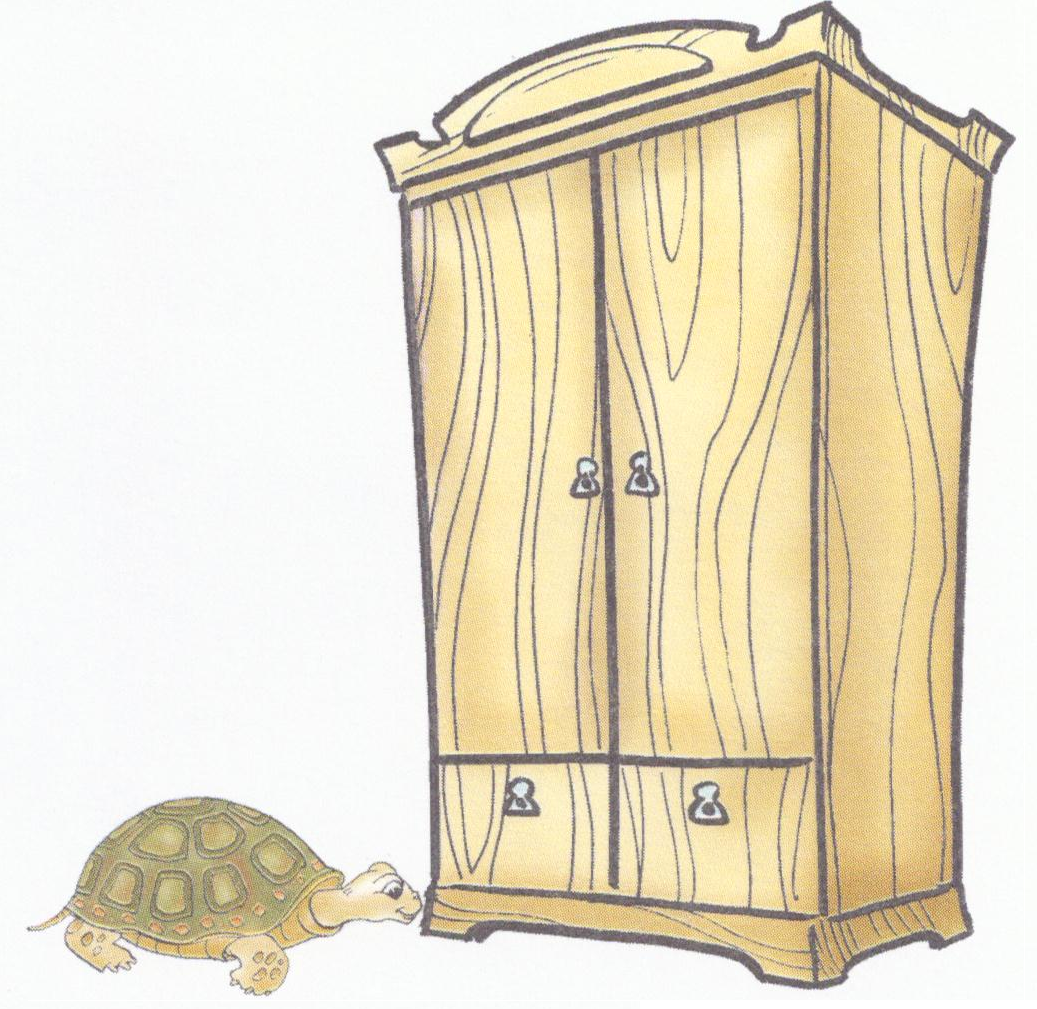 К  ЧЕМУ  ПОЛЗЁТ ЧЕРЕПАХА?

«Посчитай-ка» – Сколько слов в предложении?
«Назови «маленькое» слово» /предлог/
Кто идёт?
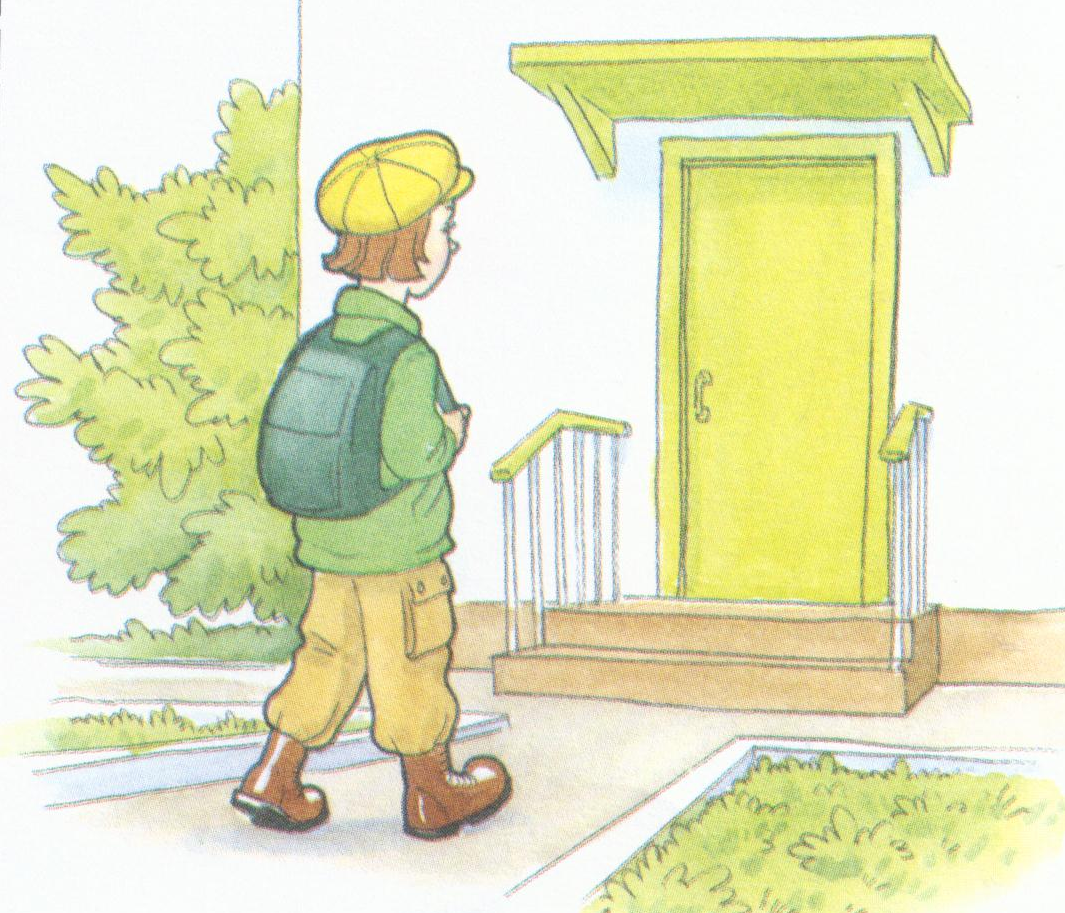 Школьник 
подошёл к 
дому.

«Посчитай-ка» – Сколько слов в предложении?
«Назови «маленькое» слово» /предлог/
Куда подъехала машина?
Машина подъехала к гаражу.
- Где стоит машина?
Машина стоит около гаража.
«Посчитай-ка» – Сколько слов в предложении?
«Назови «маленькое» слово» /предлог/
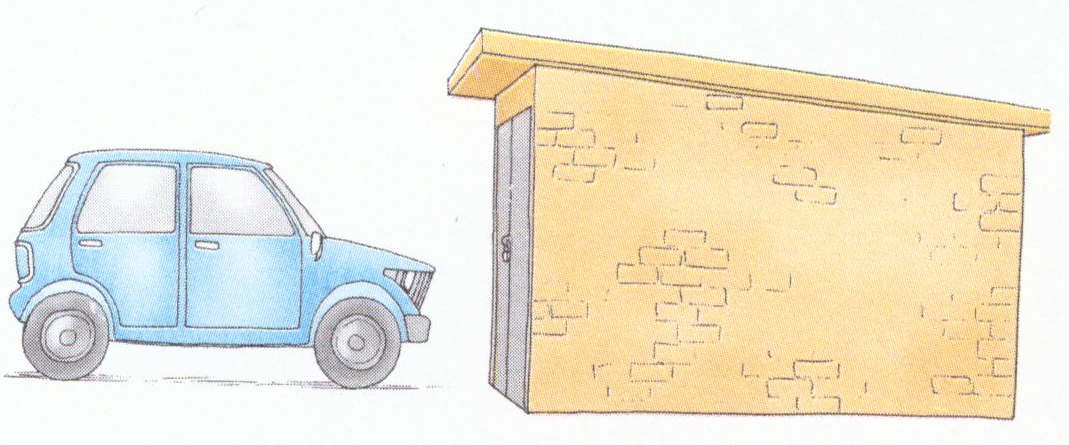 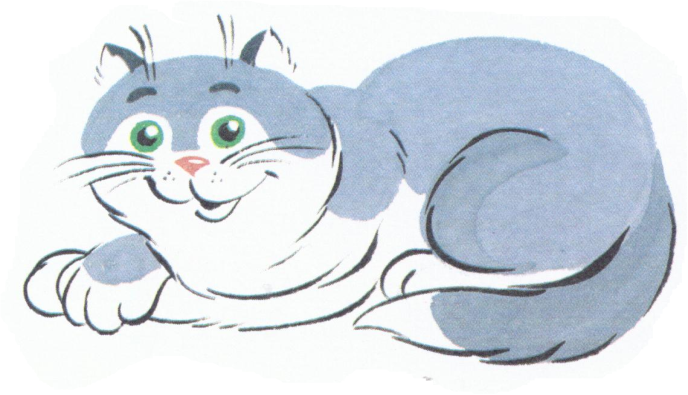 Кит и кот.    Б. Заходер
Жили-были КОТ и КИТ.
КОТ огромный, просто страшный!
Кит был маленький, домашний. 
Кто-то против всяких правил,
В сказке буквы переправил,
«КИТ» на «КОТ»,
«КОТ» на «КИТ».
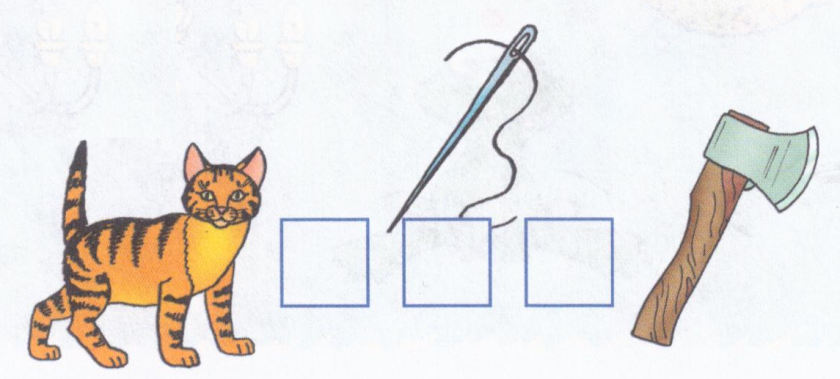 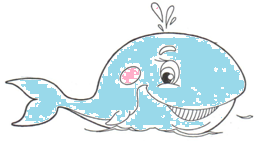 КУХОННАЯ ПЛИТА
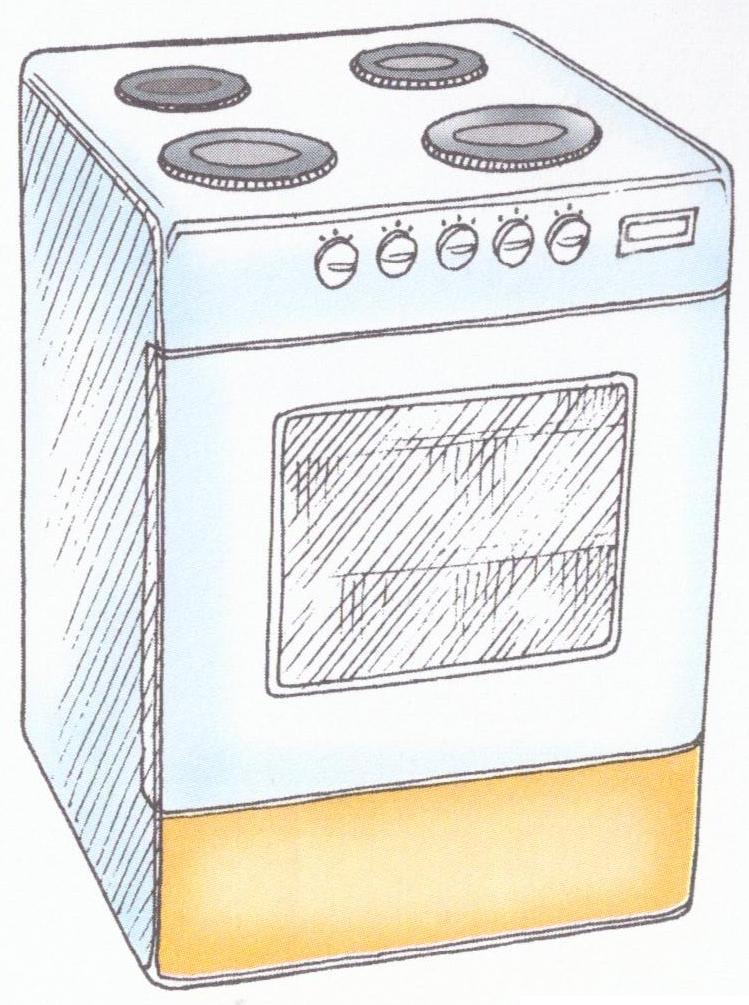 ГДЕ  СТОИТ 
КУХОННАЯ 
ПЛИТА? 
Какая плита: 
газовая или 
электрическая?
Развивая фонематический слух, развиваем познавательную активность, мышление, воображение, творчество.
- Из чего можно сделать любимую букву?
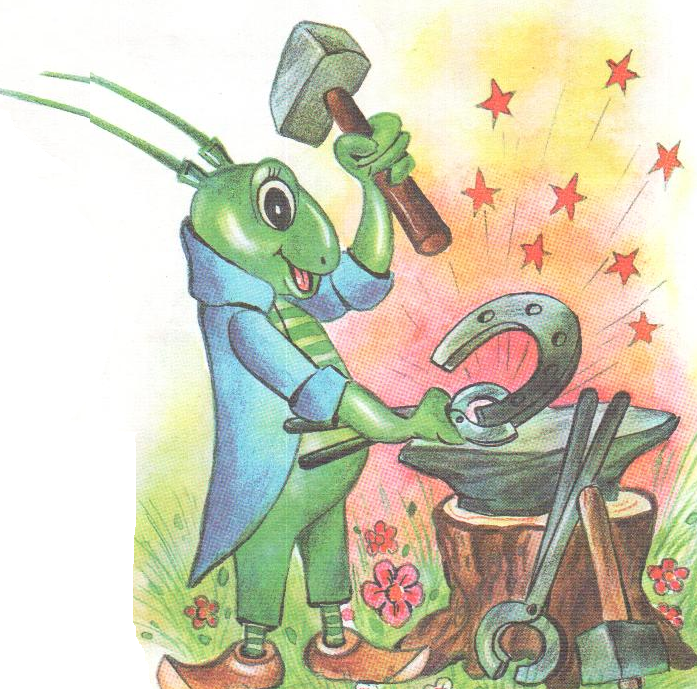 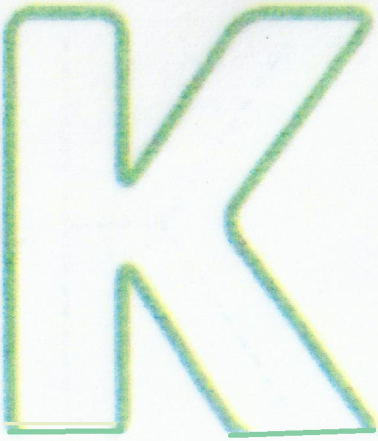 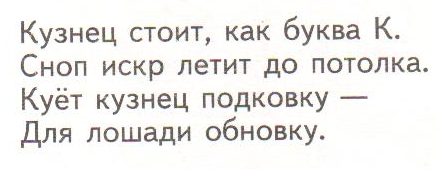 На что похожа буква?
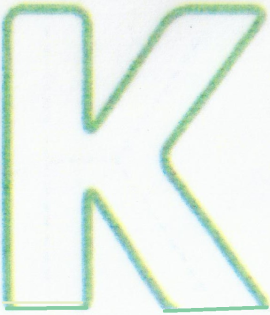 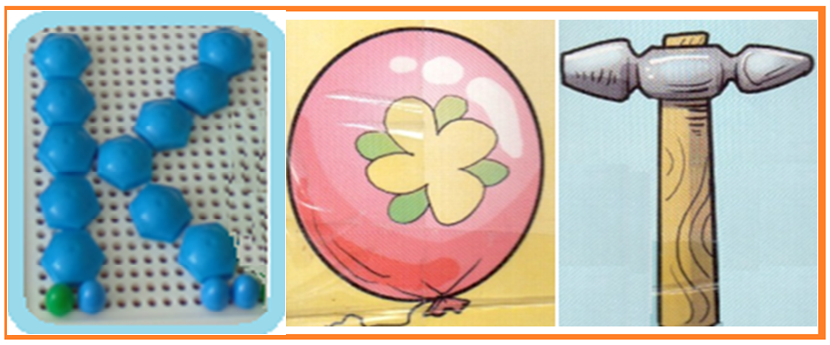 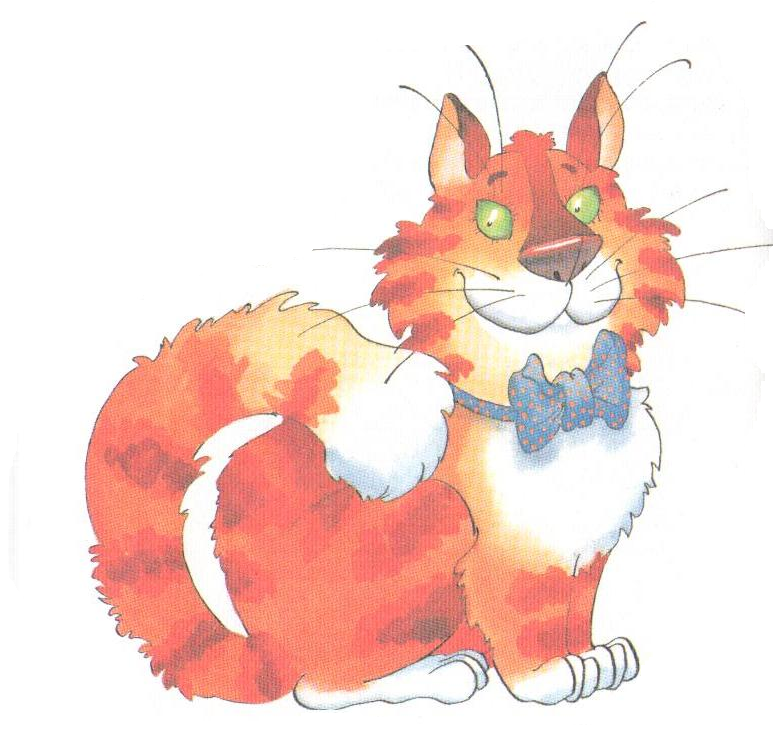 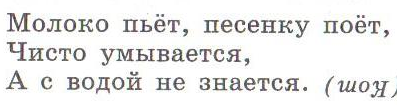 .
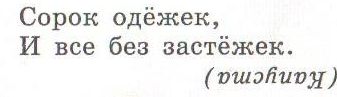 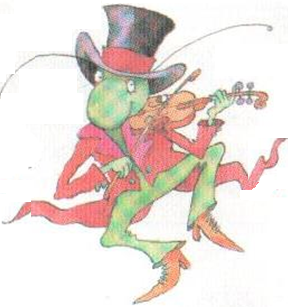 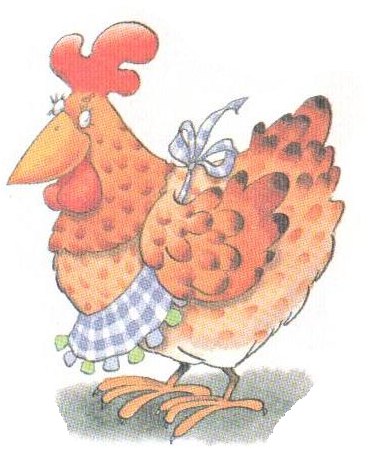 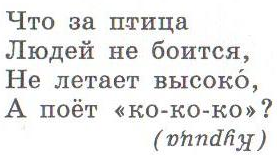 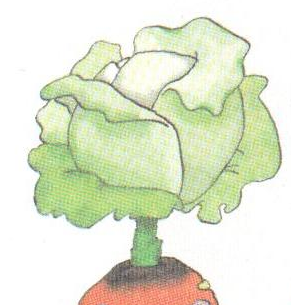 Назови  отличия   у  клоунов.
МЯЧИК
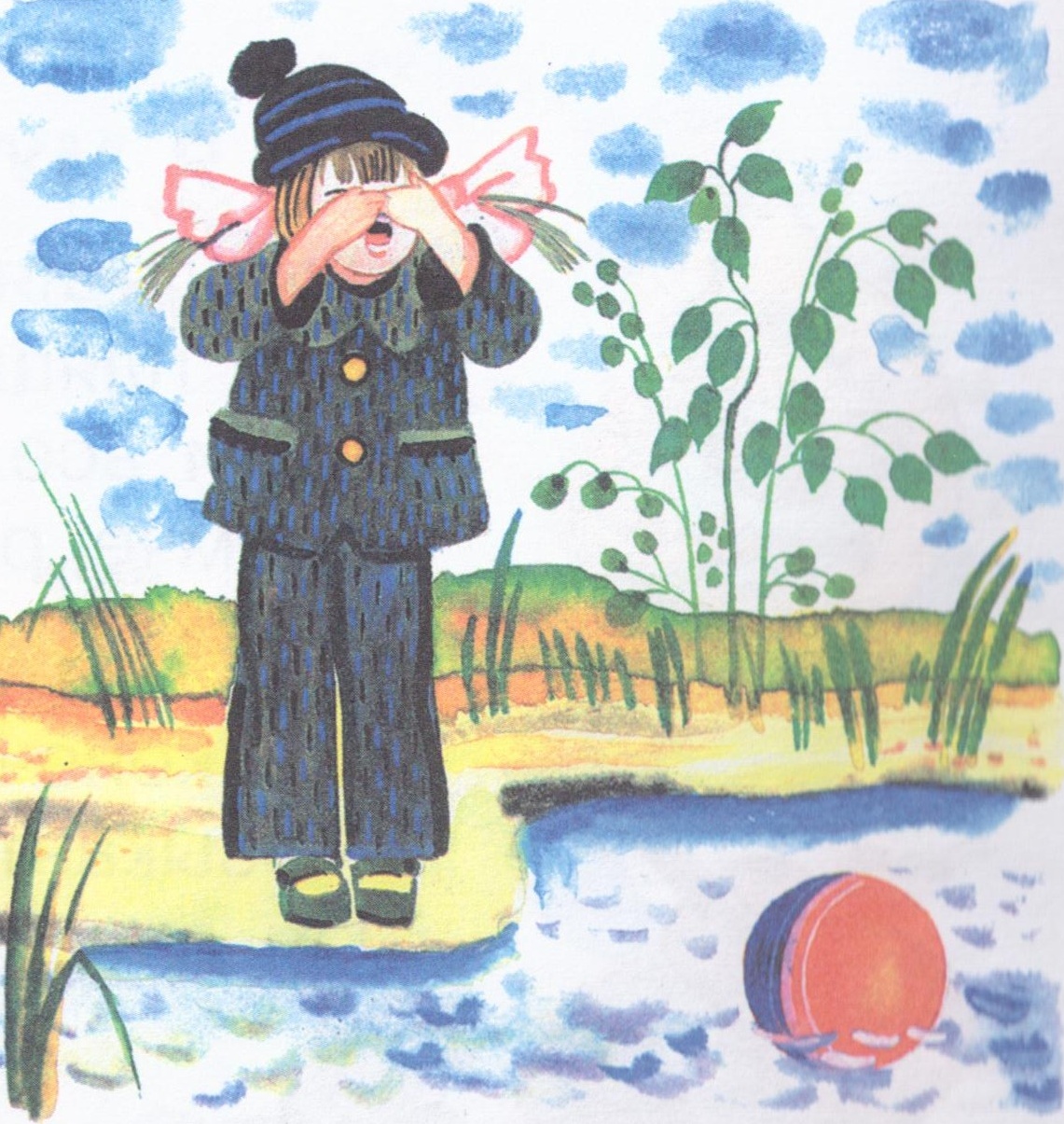 Наша Таня 
громко  плачет
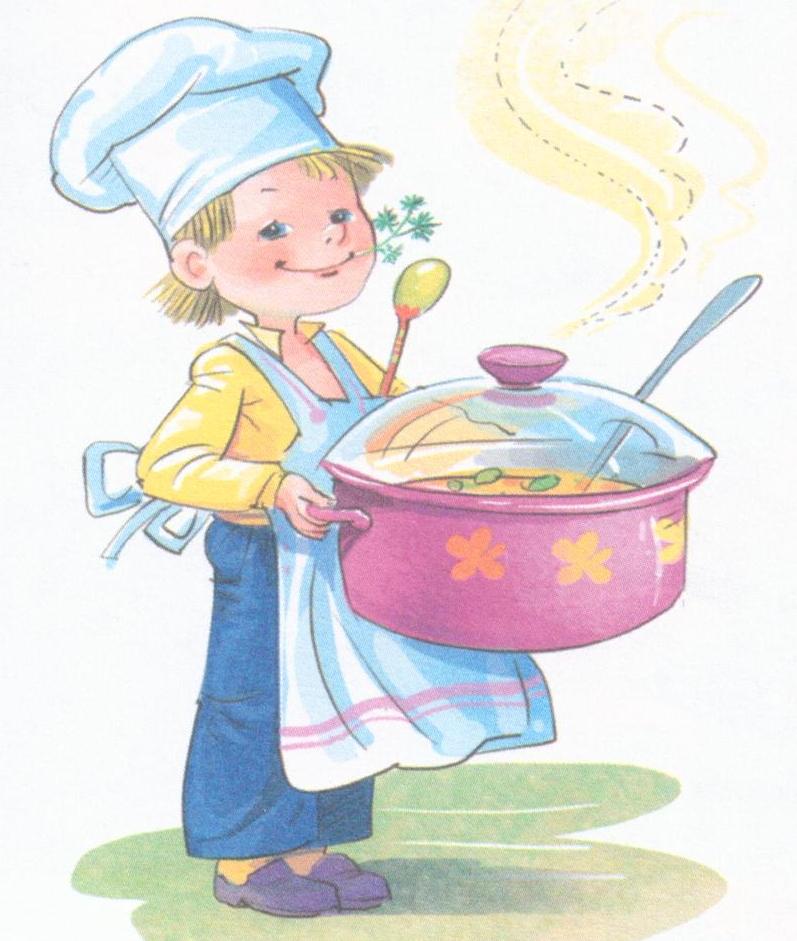 КАША
КОРОВУШКА
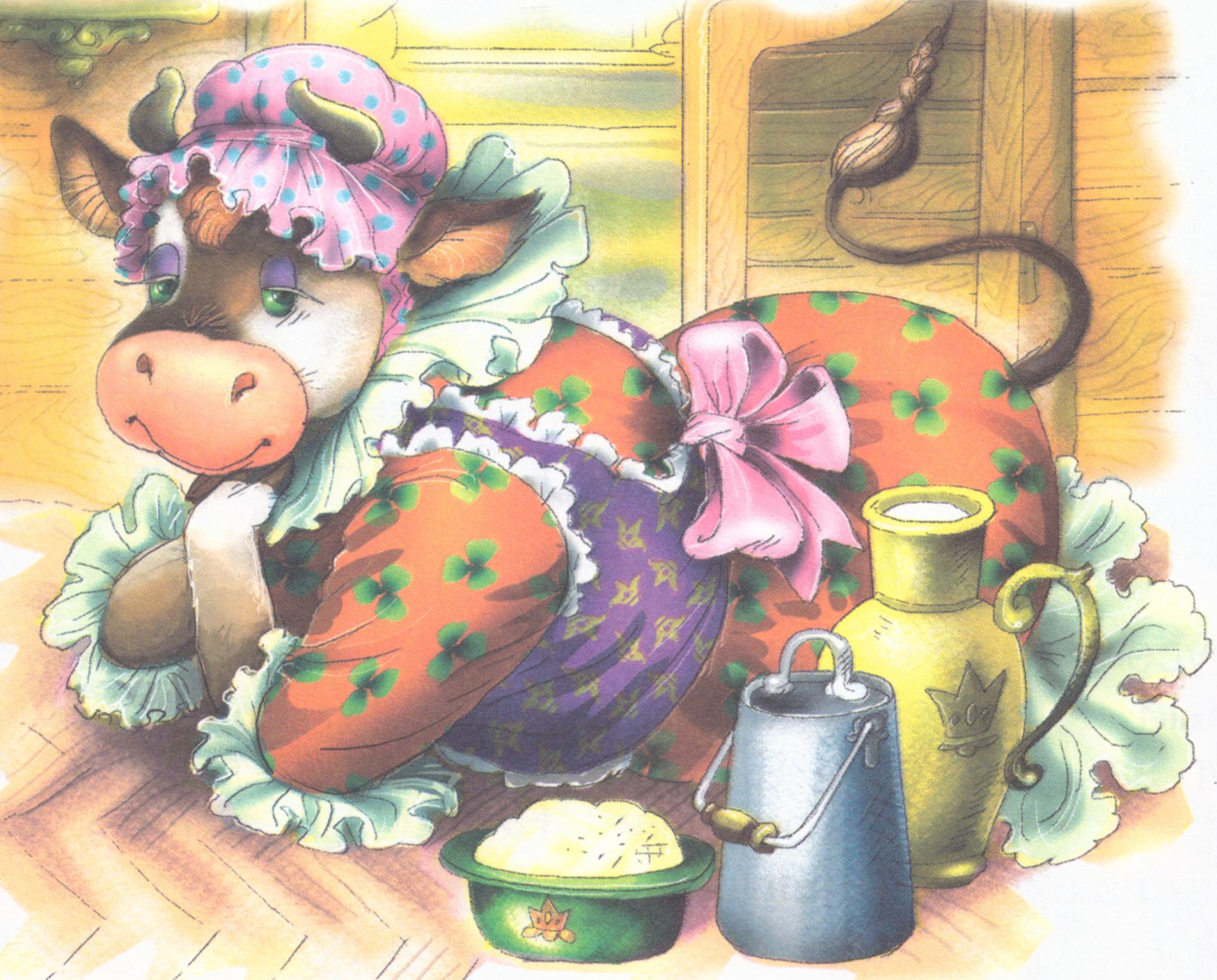 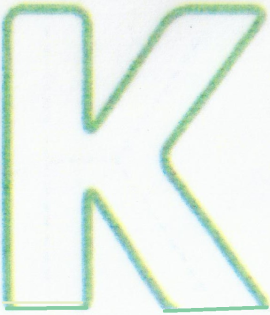 Индивидуальная работа                                             по заданию логопеда.
Пишем карандашом  букву -  слог.  
Припоминаем  слово с этим слогом.
Проговариваем словечко по слогам  и считаем: Сколько слогов в слове?
Учим чистоговорки, загадки и стихи на поставленные звуки.
Посещаем библиотеку вместе с ребёнком.
Что выучили дома расскажите в саду.
Что учили в саду – спрашиваем  дома!
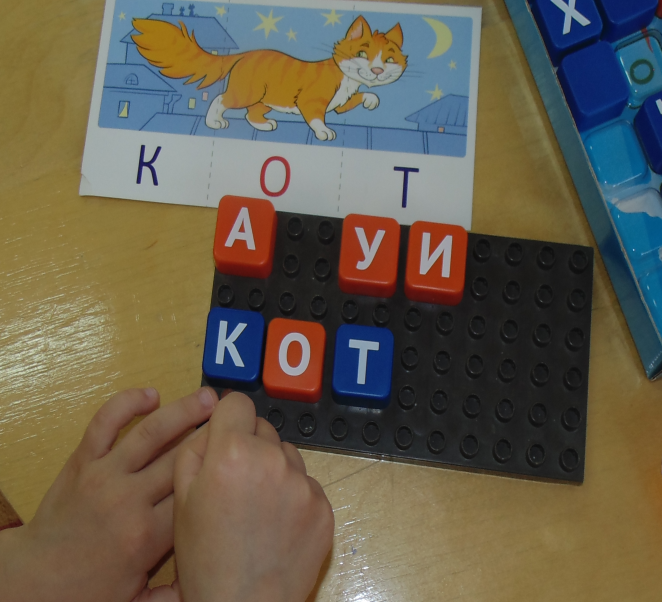 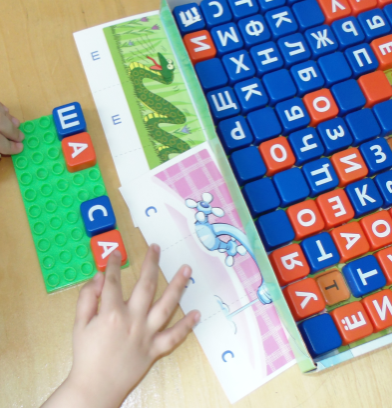 .
УСПЕХОВ!
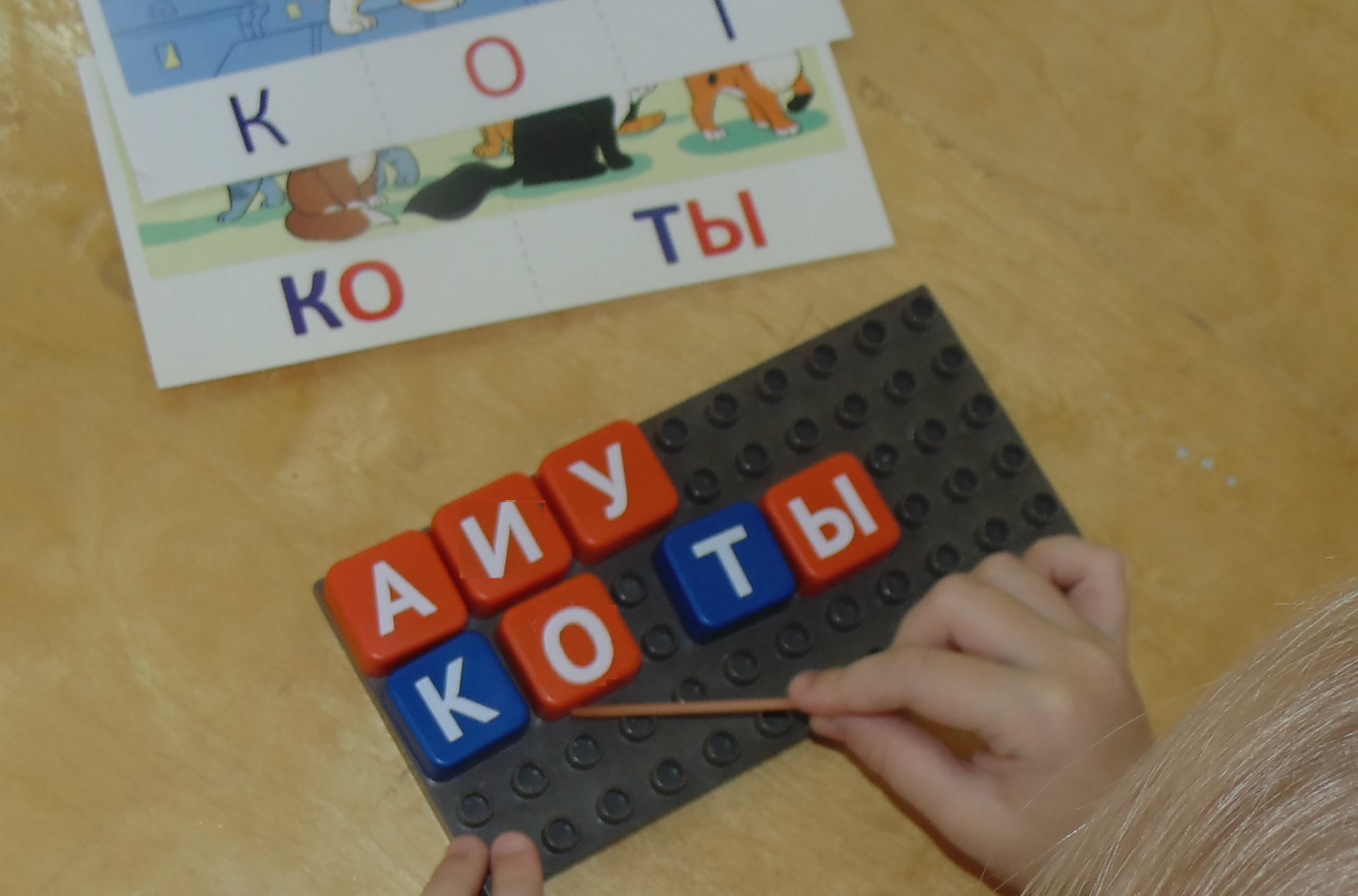 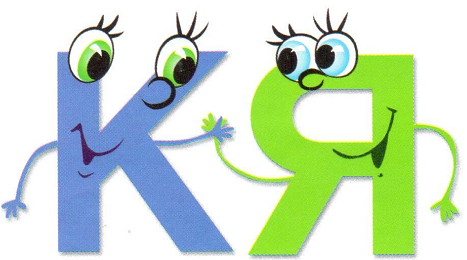